Time of Day
12
2
4
6
8
10
12
14
16
18
20
22
40
35
30
25
20
Temperature
15
10
5
0
-5
-10
Pavement Temperature
Air Temperature
Pavement Temperaturesv.s. Air Temperatures
[Speaker Notes: Before RWIS, the only thing to rely upon was air temperature.  Can you see how that may have been deceiving and resulted in less than ideal treatment decisions?]
Influences on Pavement Temperatures
Subsurface Temperature 
Air Temperature
Sunlight 
Night Sky (clouds put a “lid” on loss of heat to night sky; clear night sky allows more rapid heat loss)
Precipitation
Makeup and color of the road surface  -  asphalt absorbs more solar heat than concrete
Influence of Sun on Pavement Temperatures
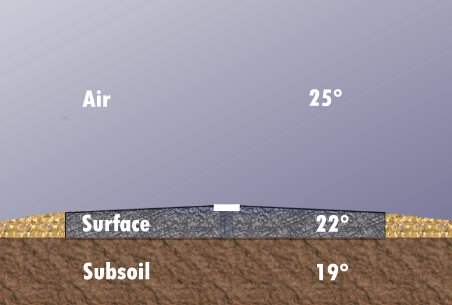 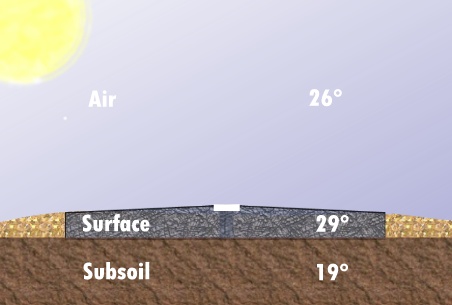 7:00 a.m.
10:00 a.m.
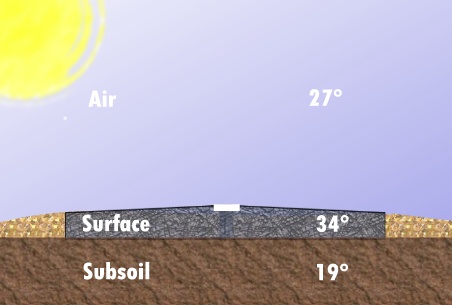 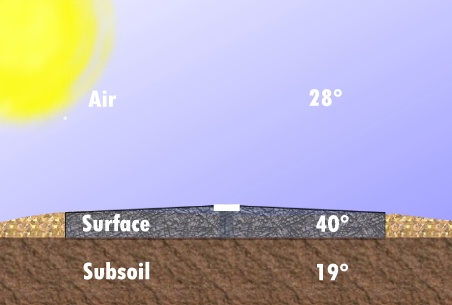 1:00 p.m.
3:00 p.m.
Subsurface Temperatures
Due to the density and mass of the earth, subsurface temperatures rise or fall very slowly
Fall Scenario
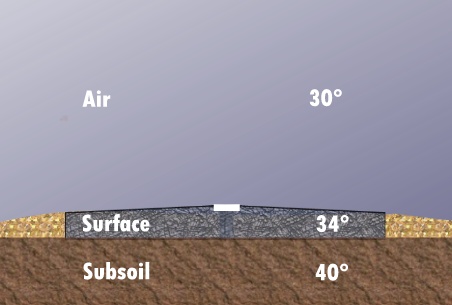 Precipitation does not freeze on the pavement, even though air temperature is below freezing
Winter Scenario
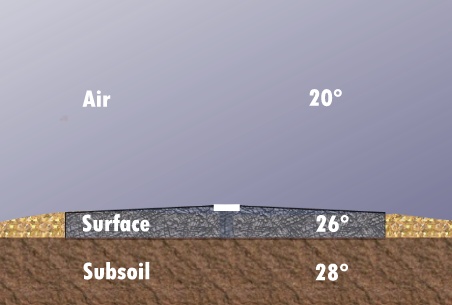 Precipitation will freeze on the pavement, unless treated with deicing chemicals
Spring Scenario
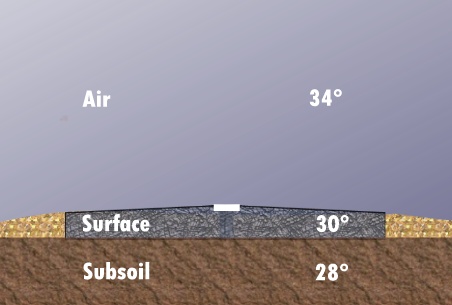 Precipitation will freeze on the pavement, even though air temperature is above freezing
Pavement Vs. Deck Temperatures
Bridge decks are not influenced by the  subsurface materials 
Pavement surface and pavement color of a bridge may differ from surrounding roadways
Structural components of the bridge may retain or release heat differently
[Speaker Notes: Make connection that this is why bridges receive special attention and may be treated differently – potential for more severe conditions on bridges without a proactive response.]
Pavement Vs. Deck Temperatures
Bridges tend to heat/cool faster than roads
Because there is not subsurface heat to help maintain temperatures….Bridge temperatures typically more closely track air temperatures than the surrounding pavement